الانعكاس عن المرايا المستوية
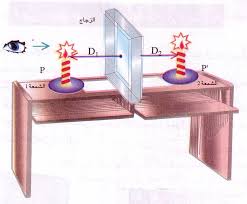 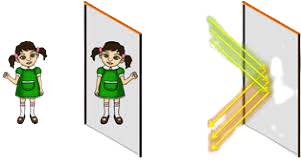 اعداد المعلمة :- فايزة الدهاس
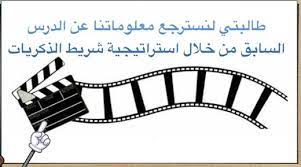 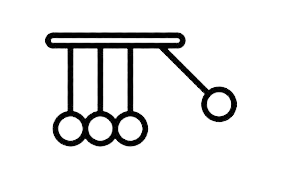 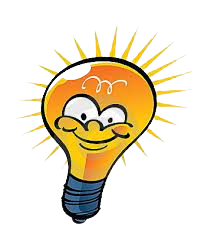 تصفحي الكتاب 
تصفحي الصور 
تصفحي العناوين 
لتحددي اهدافك
اهداف درسنا
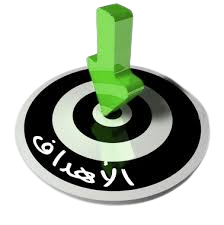 التعرف على المرآة المستوية.
 التعرف على الصور الحقيقية.
 التعرف على الصور الخيالية.
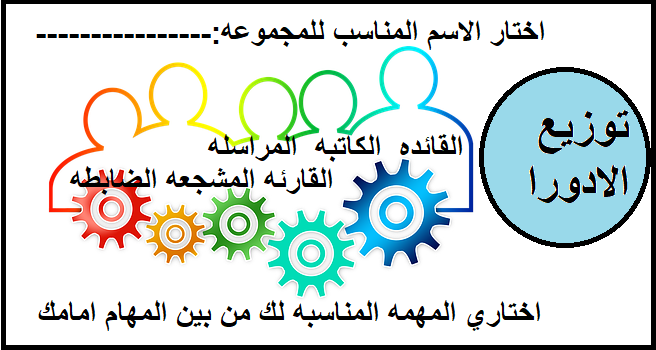 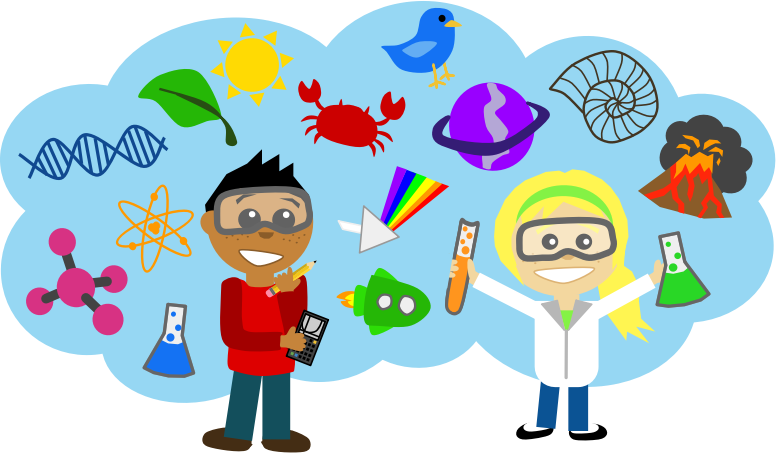 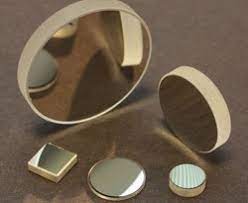 مقدمه جاذبه
يعد انعكاس الضوء خاصية مهمة تعتمد عليها العديد من التطبيقات العملية فبسببه تتكون صور للأجسام في المرايا وتعتمد صفات الصور على نوع المراه
لايخلو بيت من المرايا  وهي في معظمها  مرايا مستوية  لكن توجد أنواع أخرى من المرايا  التي تراها في المحال التجارية  وفي السيارات وفي عيادات الاسنان  وغيرها
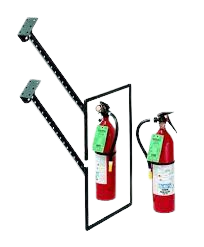 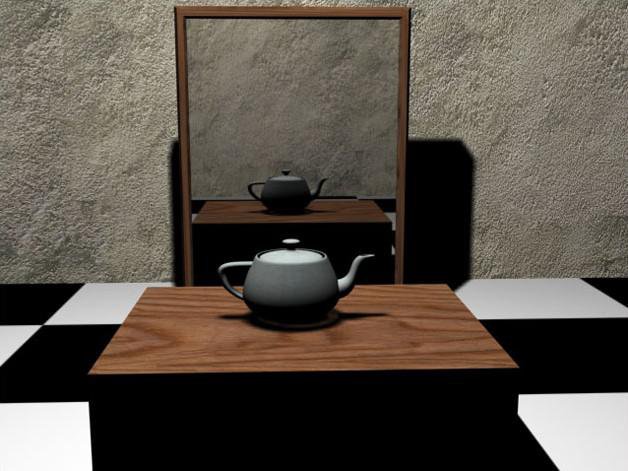 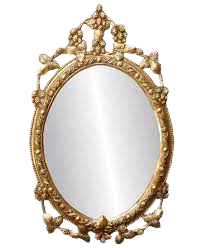 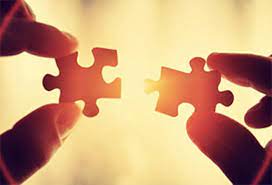 الربط بالواقع
تستخدم المرايا المستوية في مجموعة من التطبيقات،
 ومن أبرز هذه الاستخدامات:[١] رؤية الانعكاسات: فهي تستخدم من قبل جميع الناس،
 كما تستخدم في مرايا الحلاقة ومرايا أطباء الأسنان. 
المواقد الشمسية: حيث يتم استخدامها للاستفادة من الطاقة المتجددة، عن طريق عكس ضوء الشمس الساقط عليها واستخدامها في الطهي.
 الأمن والسلامة: حيث يتم استخدامها  للبحث عن متفجرات أسفل السيارات،كما يتم استخدامها لمراقبة العملاء في المتاجر، 
بالإضافة إلى استخدامها لكشف النقاط العمياء في المركبات.
 تصنيع المناظير: حيث تستخدم في تصنيع مناظير الغواصات للكشف عن السفن الموجودة فوق سطح الماء.
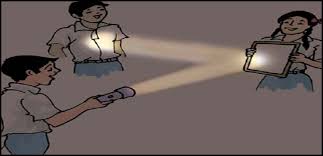 الربط بالدين
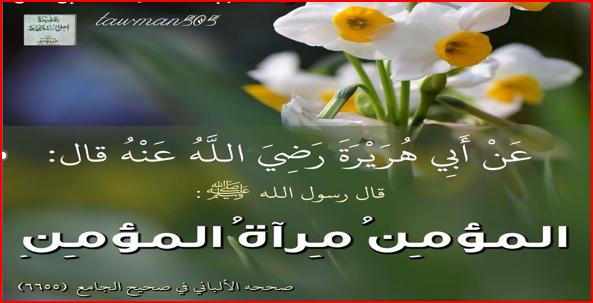 في الحديث وصف نبوي بديع، وتشبيه بليغ، يبين موقف الأخ المسلم من أخيه، ويحدد مسؤوليته تُجَاهَهُ، فيرشده إلى محاسن الأخلاق فيفعلها، وإلى مساوئ الأخلاق فيجتنبها، فهو له كالمرآة الصقيلة التي تريه نفسه على الحقيقة، وهذا يفيد وجوب النصح للمؤمن، فإذا اطلع على شيء من عيوب أخيه وأخطائه نبهه عليها وأرشده إلى إصلاحها، لكن بينه وبينه،
الأنشطة المتمايزة
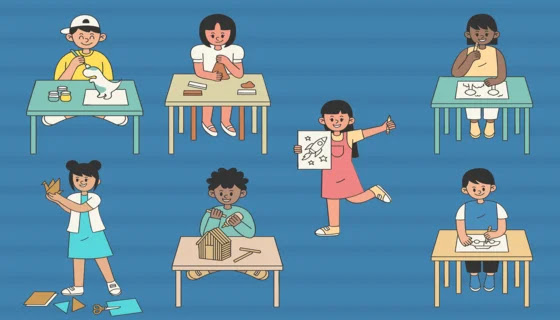 نشاط حركي
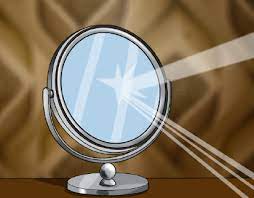 امامك عدة مرايا ماذا تلاحظين عند النظر اليها
 وعند ملامسة سطحها.
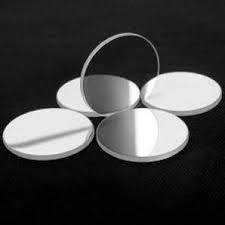 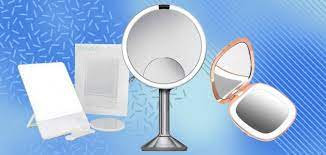 أنواع المرايا
مرايا مستوية
مرايا كروية
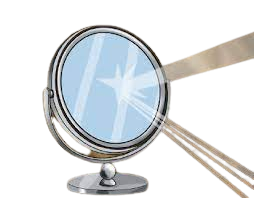 مرايا مقعرة
مرايا محدبة
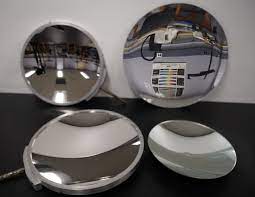 عبئي المخطط التنظيمي
المرايا المستوية
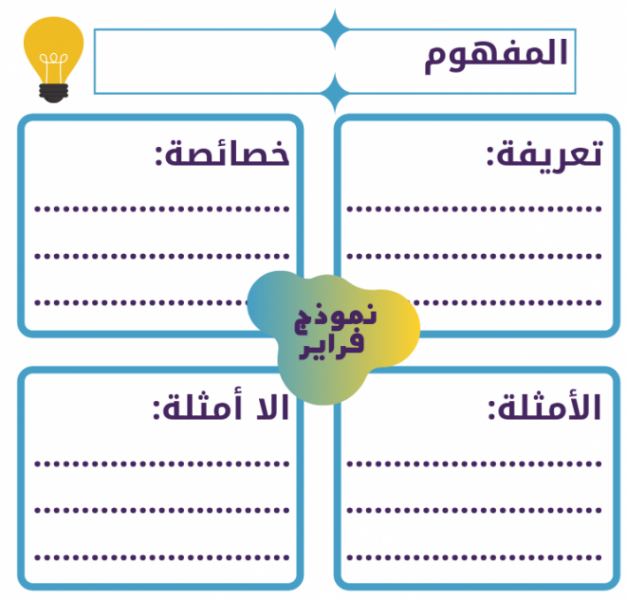 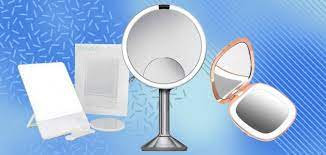 ما هي المرآة المستوية؟
المرآة المستوية: 
عبارة عن سطح أملس مستوٍ ينعكس عنه الضوء انعكاسًا منتظمًا.
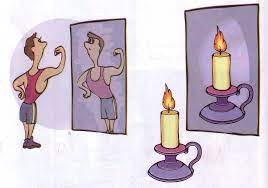 نشاط بصري
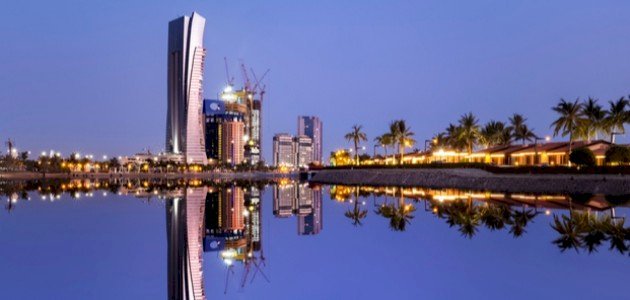 شاهدي صورة المباني وانعكاسها في الشكل التالي:-
حددي السطح الذي يعطي صورة تشبة الصورة  التي تكونها المراه المستوية ؟



ناقشي مع زميلاتك ملاحظتك حول شكل وموضع وقياس الصور المنعكسة  مقارنة مع المباني نفسها؟
نشاط بصري
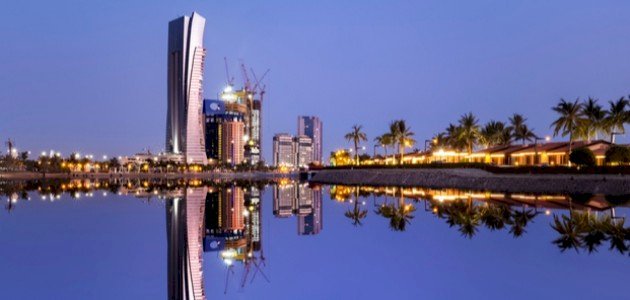 شاهدي صورة المباني وانعكاسها في الشكل التالي:-
حددي السطح الذي يعطي صورة تشبة الصورة  التي تكونها المراه المستوية ؟

سطح الماء 

ناقشي مع زميلاتك ملاحظتك حول شكل وموضع لوقياس الصور المنعكسة  مقارنة مع المباني نفسها؟
شكل الصور المنعكسة معكوسة 
وموضعها في نفس موضع المباني 
وقياسها متساوي مع قياس المباني
نشاط حركي
موقع الصورة التي تكونها مرآة مستوية
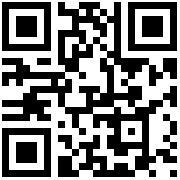 من خلال المحاكاة التالية اذكري موقع الصورة وحجمها وطولها
https://phet.colorado.edu/sims/html/geometric-optics/latest/geometric-optics_en.html
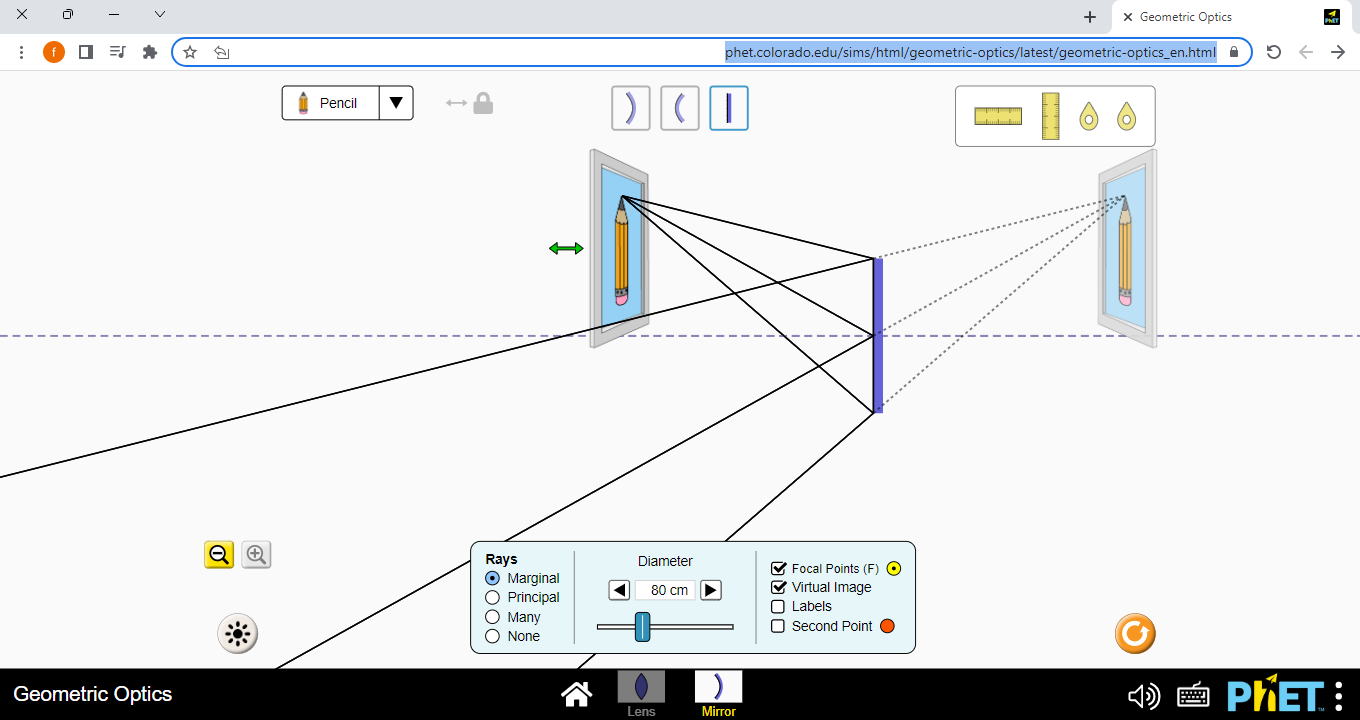 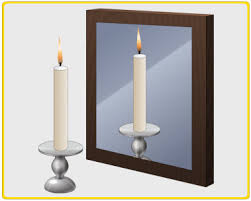 نشاط حركي
موقع الصورة التي تكونها مرآة مستوية
من خلال المحاكاة التالية اذكري موقع الصورة- حجمها – طولها 
https://www.edumedia-sciences.com/ar/media/275
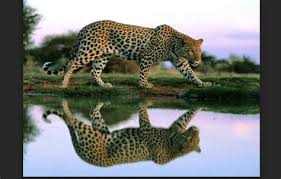 مخطط الاشعة
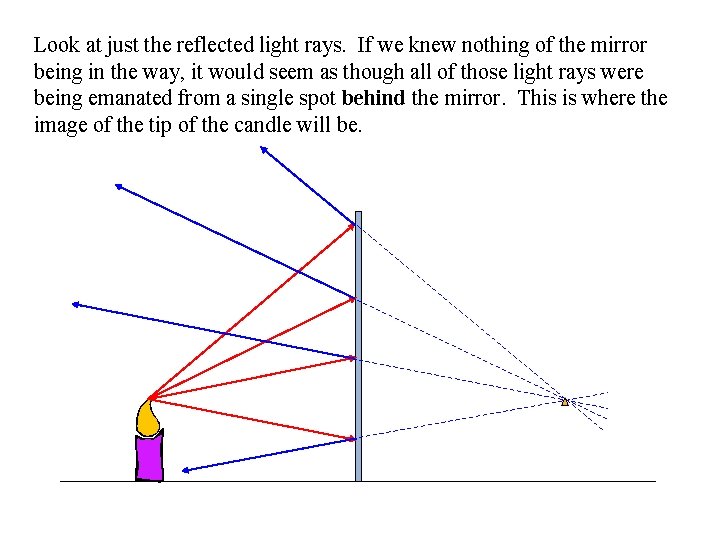 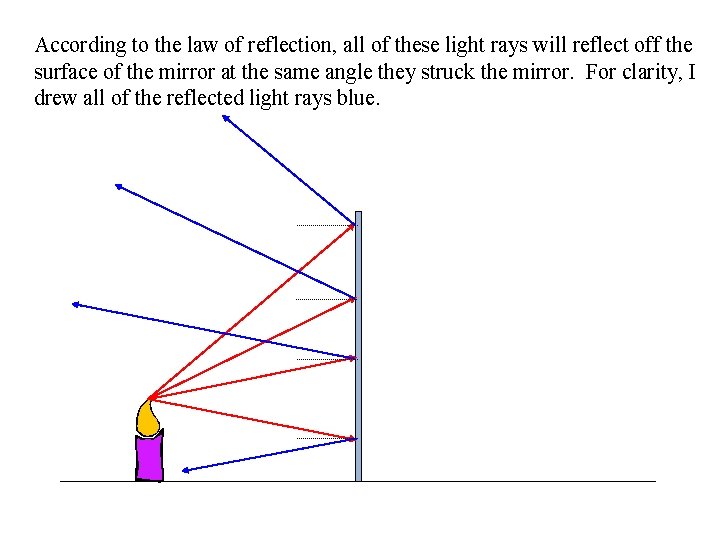 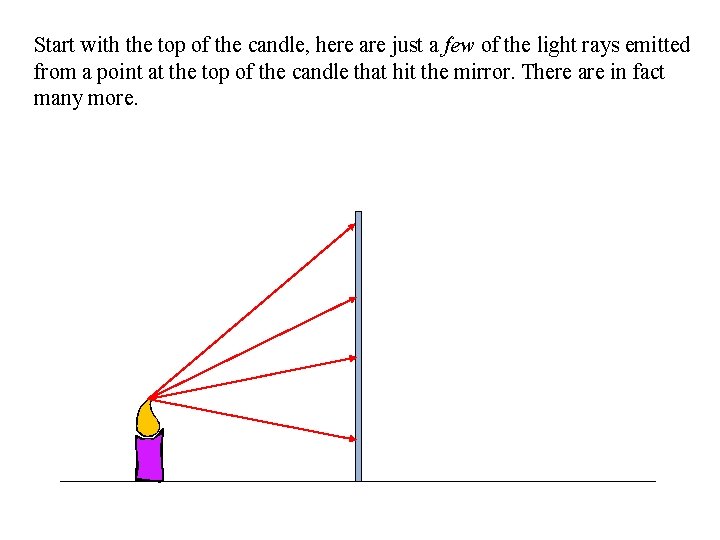 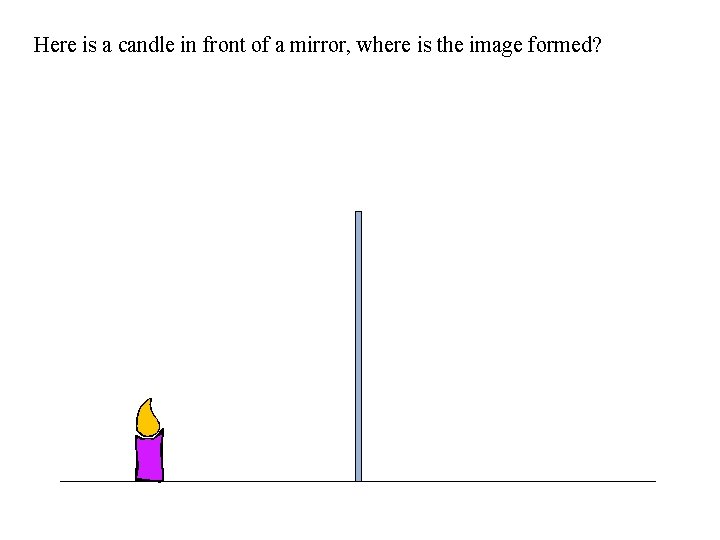 ويمكن أن يكون الجسم مصدراً مضيئاً مثل المصباح أو مصدراً مستضاء مثل شخص
في موضوع المرايا تستخدم كلمة جسم لمصدر الأشعة الضوئية التي ستعكس عن سطح المرايا .
do =
بعد الجسم عن المرآة .
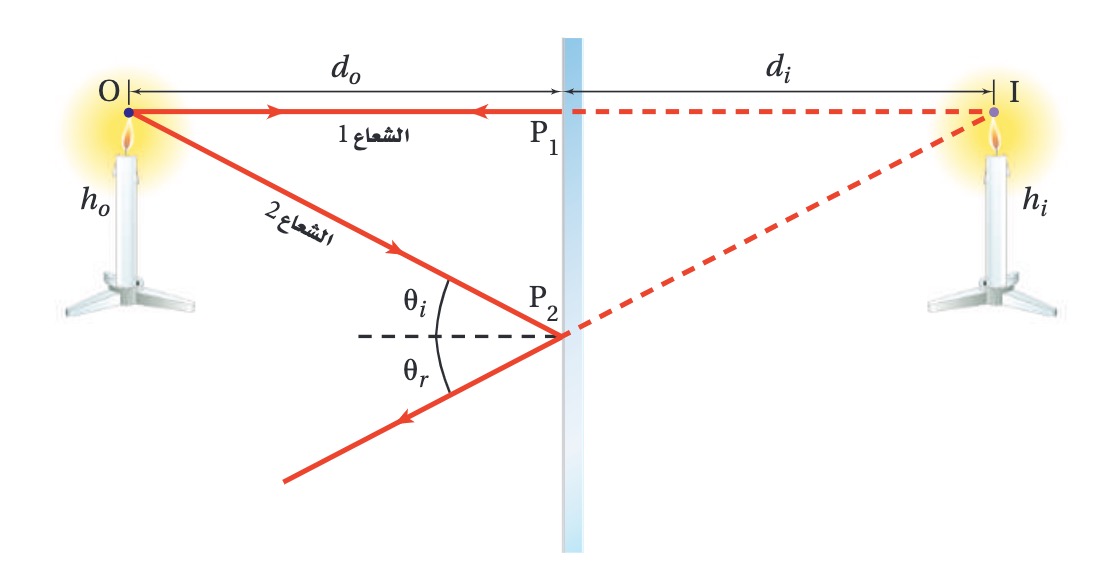 di =
بعد الصورة عن المرآة
ho =
ارتفاع  أو طول االجسم .
hi =
ارتفاع  أو طول الصورة .
نوعها : وهمية (خيالية).
طولهــا : طول الصورة ( hi) = طول الجسم( h0) .

حجمهـا : يساوي حجم الجسم .
موقعها : خلف المرآة على الجانب الآخر من المرآة .
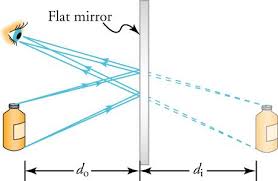 استراتيجية السبب والنتيجة
لماذا الصورة المتكونة من المرآة المستوية خيالية ؟
لأنها تكونت من التقاء امتدادات الأشعة الضوئية المنعكسة عن المرآة 
و لا يمكن جمعها على حاجز
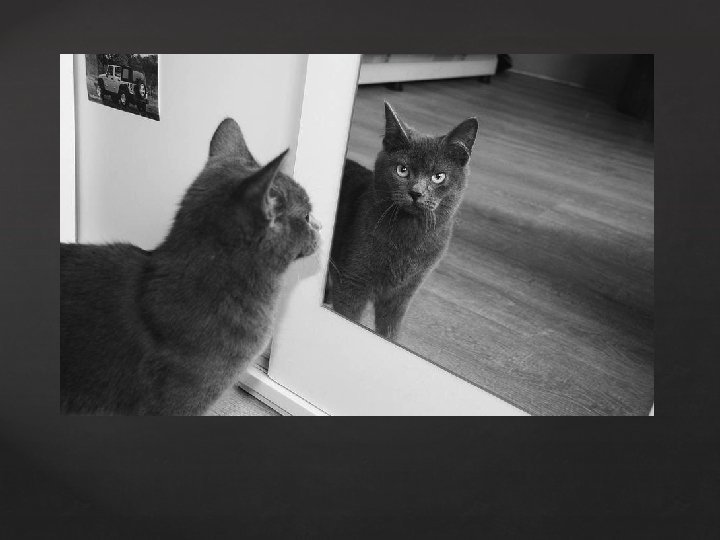 نشاط سمعي
قارني بين الصورة الحقيقية والصورة الخيالية .
نشاط سمعي
قارني بين الصورة الحقيقية والصورة الخيالية .
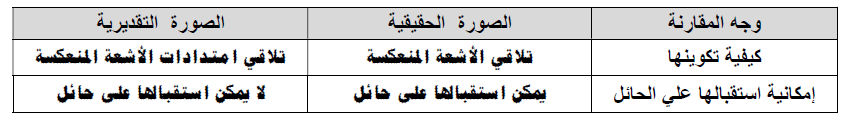 طالبتي العزيزة عندما تنظرين الى المرآه وترفعين يدك اليسرى ماذا تلاحظين ؟
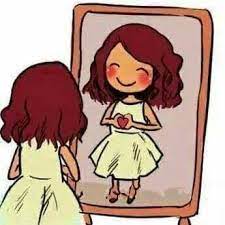 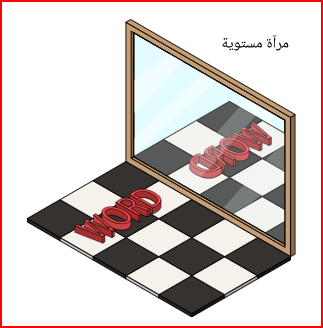 @ عللي : تكتب كلمة ( إسعاف ) معكوسة على مقدمة سيارات الإسعاف ؟
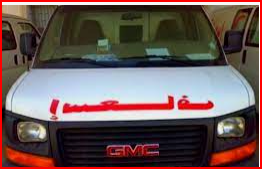 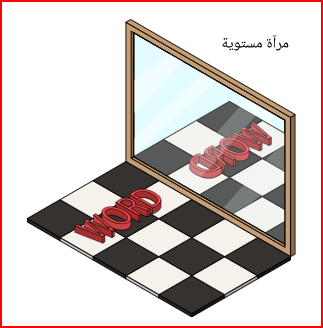 @ عللي : تكتب كلمة ( إسعاف ) معكوسة على مقدمة سيارات الإسعاف ؟
- حتى يراها السائقون معتدلة ومعكوسة بالشكل الصحيح فيسرعوا بإخلاء الطريق .
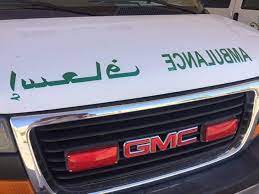 اتجاه الصورة التي تكونها المرآة المستوية
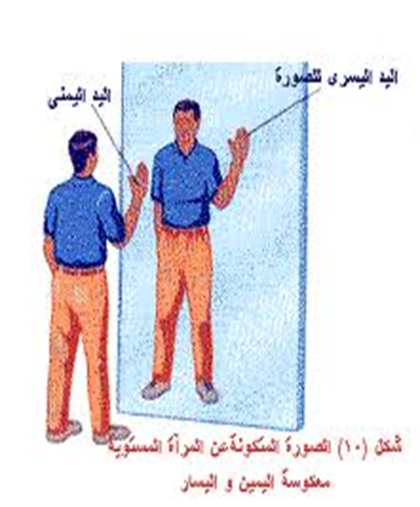 في اتجاه الجسم نفسه أي معتدلة ولكنها معكوسة جانبيًا أي اليمين يصبح يسار واليسار يمين
صفات الصورة في المرآة المستوية؟ :
1)  صورة معتدلة .
2)  صورة خيالية .
3 )  لها الحجم نفسه ( الطول )
4)  بعد الصورة يساوي بعد الجسم .

5 ( معكوسة جانبيًا
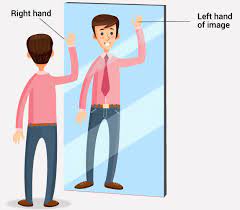 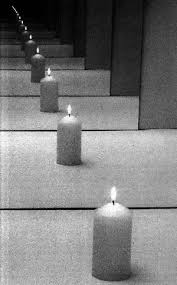 سؤال التحدي
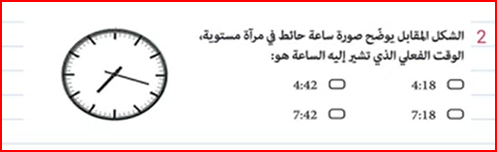 من أسئلة التحصيلي
3 الصور المتكونة في المرايا المستوية دائما صور:
A مقلوبه
B وهميه
C مصغره
D مكبره
4 إذا كان طول الجسم 2m فان طول صورته في المرآه المستوية يساوي:
1 m A
2 m B
4 m C
1.5 m D
5 الصور التي تكونت من التقاء امتدادات الأشعة الضوئية المنعكسة عن المرآه )خلف المرآه( هي الصورة:
A المقلوبة
B الحقيقية
C الوهمية
D المتشتتة
1- طفل على بعد 2m من مراه مستويه، المسافة بين الطفل وصورته ..
m A2
3m B
4m C
5m D
2- صوره متكونه من تباعد أشعة الضوئية وتكون عاده في الجهة المعاكسة للمرآه من الجسم ..
A الصورة المقلوبة
B الصورة المستقطبة
C الصورة الوهمية
D الصورة الحقيقية
الواجب المنزلي 
صممي مطويه ابداعيه 
تلخصين فيها معلوماتك عن الدرس
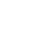 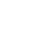 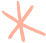 انتهى الدرس
فايزة الدهاس
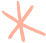 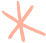 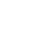 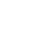 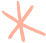 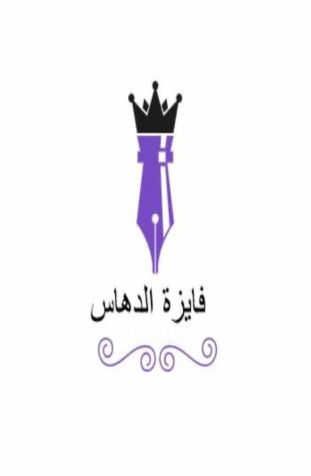 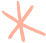 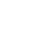 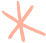 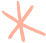 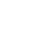